THE BUFFALO APARTMENTS
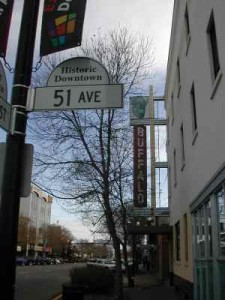 HIGHLIGHTS
A historic hotel in downtown Red Deer converted in 2008 to single occupancy suites.
Permanent supported housing for Red Deer’s hardest to house individuals 
39 individuals housed with an average of 97% occupancy
Owned and property managed by Potter’s Hands Housing 
Staffed 24/7 by CMHA using a harm reduction approach
THE EVOLUTION
From caretaking model to case management and community building

Limited staff to full staff compliment with variety of “specialties”

Focus on containing crisis to reducing crisis 

Shifting perceptions
POPULATION PROFILE
87% with diagnosed mental illness; 11% suspected mental illness; remaining 2% with organic or acquired brain injury

92% with physical health concern/diagnosis (Hep C, bone and joint issues, respiratory illnesses most common)

88% with co-occuring disorders

76% single or poly substance users
Profile cont…
69% have some limited family contact

18% of those have strong family support

Youngest is 29 – oldest is 74

58% over the age of 55
OUR SENIORS
Need for stability

Need flexibility and recognition of individual needs

Reconnecting to “home”

Support with the aging process and related health concerns

Advocacy